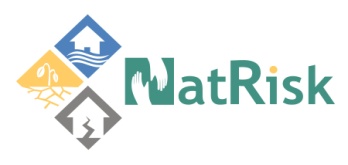 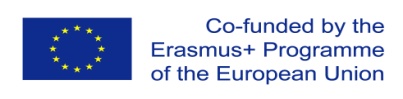 Development of master curricula for natural disasters risk management in Western Balkan countries
WP2.5 Harmonization of teaching environment with EU best practices and purchasing of laboratory equipment and literature
Milan Gocić
University of Niš
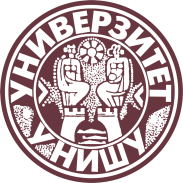 Second Project Management Committee meeting/ 20th September 2017
Project number:  573806-EPP-1-2016-1-RS-EPPKA2-CBHE-JP
 
"This project has been funded with support from the European Commission. This publication reflects the views only of the author, and the Commission cannot be held responsible for any use which may be made of the information contained therein"
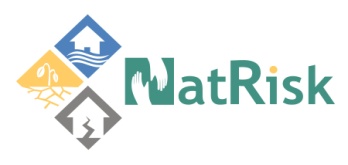 Development of master curricula for natural disasters risk management in Western Balkan countries
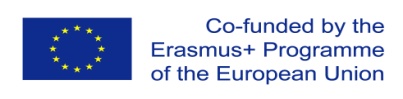 Equipment only for WB HEIs
For the purposes of any financial evaluation and/or audit, beneficiaries will have to be able to justify / prove the following elements:

 The declared costs are identifiable and verifiable, in particular being recorded in the accounting system of the Beneficiary.

 The equipment is properly registered in the inventory of the institution concerned. NOTICE:  All equipment must be Labelled with E+ stickers

 The following should be retained with the project accounts: Invoice(s) for all purchased equipment (please note that order forms, pro-forma invoices, quotations or estimates are not considered as proof of expenditure). Certified copy

 VAT exemption statement Certified copy

 Documentation on the tendering procedure and three quotations (for more than 25000 Euros) Certified copy

 Proof of payment (bank statement) Certified copy
2
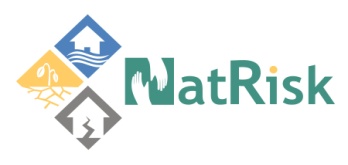 Development of master curricula for natural disasters risk management in Western Balkan countries
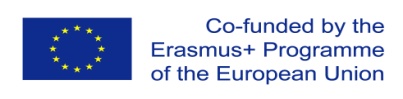 Financial report
Total: 66.83 %
3
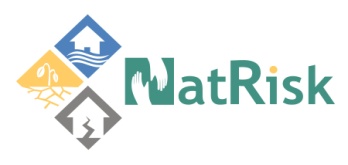 Development of master curricula for natural disasters risk management in Western Balkan countries
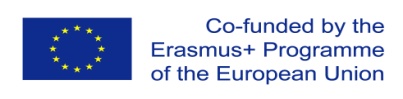 To do list
UBL and UNSA should launch tendering call - September 2017

UNID should provide documentation for literature

All equipment must be Labelled with E+ stickers

All equipment should be recorded and properly registered in the inventory of the institution

Financial documentation (two certified copies) should be sent to the Project Coordinator on time
4